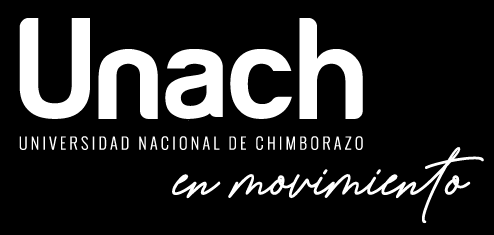 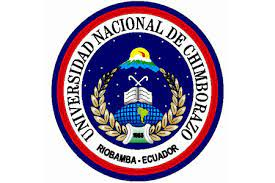 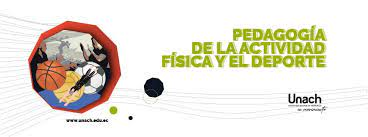 BIENVENIDOS AL AULA VIRTUAL DE METODOLOGÍA DE LA RECREACIÓN
PERIÓDO
2023- 1S
Acuerdos  y compromisos
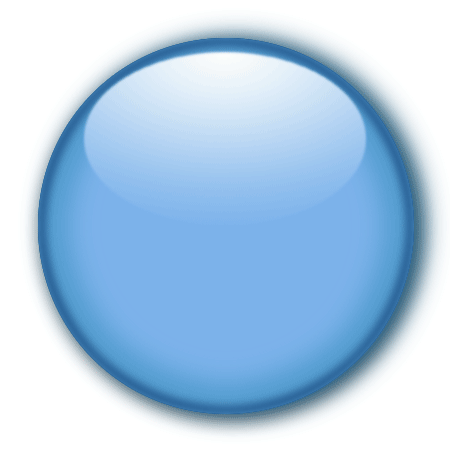 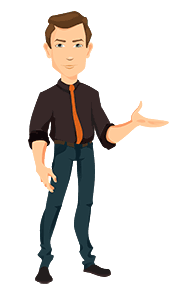 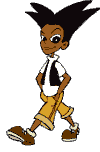 PhD
 JOHN MORALES
¿ Qué es la recreación ?
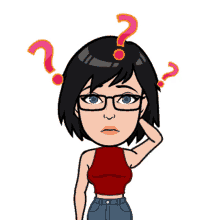 ¿ Qué es tiempo libre ?
¿ Qué es el Ocio ?
FUNDAMENTOS DE LA RECREACIÒN Y SU APLICACIÒN EN DIFERENTES CONTEXTOS
EPISTEMOLOGÍA
A decir de Panqueva (1998): En general se acepta que la epistemología es una reflexión profunda, un estudio crítico de los principios de las diversas ciencias, su valor, objetividad, su origen lógico.

Estatuto teórico de las ciencias, la lógica de la ciencia o investigación de los problemas lógicos o metodológicos propios de la actividad científica, sus presupuestos, la validez e implicaciones de sus enunciados, estructuras lógicas de las teorías científicas; además de presentar el conocimiento como el producto de la interacción del hombre con su medio.
La axiología
La ontología
Filosofía
Trata de describir o proponer las categorías y relaciones básicas del ser o la existencia para definir las entidades (los objetos, las personas, los conceptos, las ideas, las cosas, etc.) 
https://www.youtube.com/watch?v=NFBRO2olVDE
Filosofía es una doctrina que usa un conjunto de razonamientos lógicos y metódicos sobre conceptos abstractos como la existencia, la verdad y la ética basados en la esencia, las características y las causas y efectos de las cosas naturales como el ser humanos y el universo.
https://www.youtube.com/watch?v=Tid1kC_-KsU&list=PLuhWUojgpLxzG54rs7-VTO_zwvz4Jj3aZ
(gr. Axios = digno, de gran valor) - representa el estudio de la naturaleza y criterio de los valores y juicios de valores en términos generales. Este vocablo se emplea solamente para los valores de orden inmaterial y sobre todo moral.
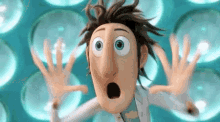 Una fecha muy significativa es el año 1948
La asamblea de las Naciones Unidas aprueba la “ DECLARACIÓN UNIVERSAL DE LOS DERECHOS HUMANOS” esta declaración proclama en su articulo 24 “ el derecho al disfrute del tiempo libre
¿ QUÉ ES?
LÚDICA

El término lúdico se origina del latín ludus que significa “juego”.
TIEMPO LIBRE


Período en que no hay obligación de realizar ninguna actividad y se dedica a la diversión o al descanso
OCIO

Origen latín “otium” que significa “reposo”
El ocio es un estado de inercia física o intelectual esencial para la persona que trabaja o estudia.
RECREACIÒN

Es la distracción, más relacionada con la distensión y la relajación del cuerpo y la mente.  Estas actividades recreativas nos brinda momentos gratos y sentimientos de bienestar y satisfacción.
¿ Cómo aprendemos ?
10% lo que leemos
20%lo que oímos
30% lo que vemos
70% lo que discutimos con otros
80% lo que hacemos
95% lo que enseñamos a otros